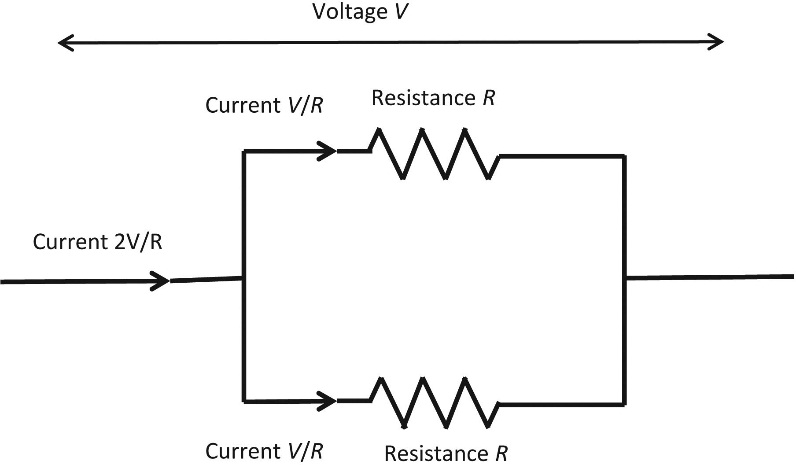 FIGURE 6.1 Resistances in Parallel
Copyright © 2016 Elsevier Ltd. All rights reserved.
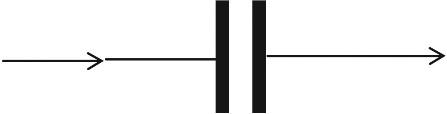 FIGURE 6.2 Schematic Diagram of a Capacitor
Copyright © 2016 Elsevier Ltd. All rights reserved.
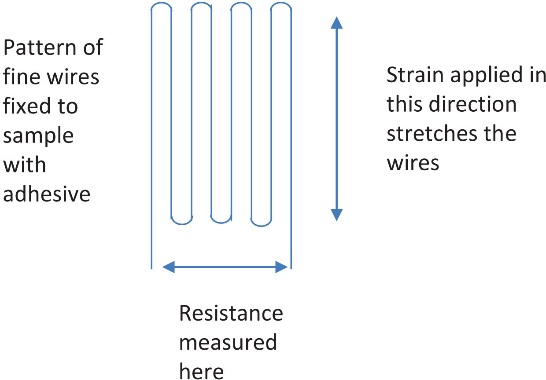 FIGURE 6.3 Schematic Diagram of a Strain Gauge
Copyright © 2016 Elsevier Ltd. All rights reserved.
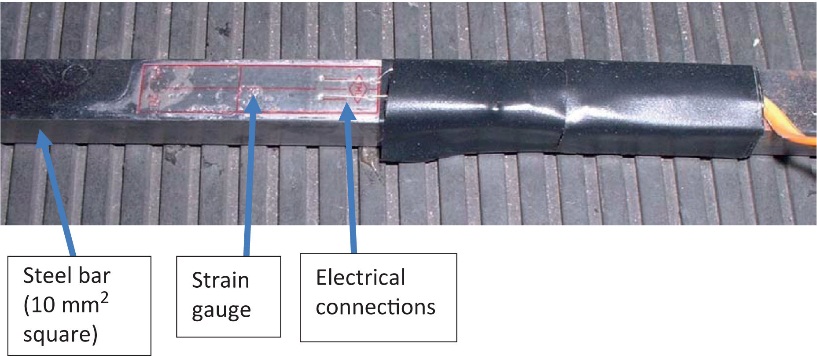 FIGURE 6.4 A Steel Bar With a Strain Gauge on it
Copyright © 2016 Elsevier Ltd. All rights reserved.
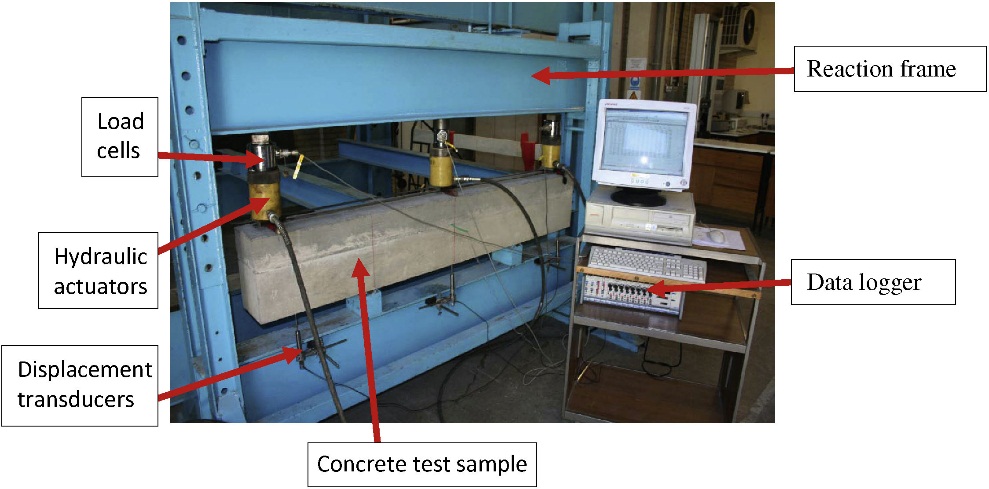 FIGURE 6.5 Testing a Concrete Beam
Copyright © 2016 Elsevier Ltd. All rights reserved.
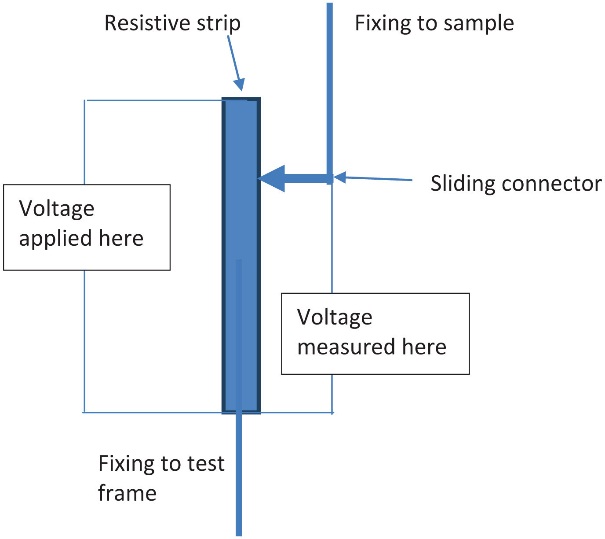 FIGURE 6.6 Schematic Diagram of Potentiometer Displacement Transducer
Copyright © 2016 Elsevier Ltd. All rights reserved.